CATALOGO  DE  PRODUCTOS CONFECCIONES MAYOL
BROCHES
PULSERAS:-DE BOLAS.-DE ABALORIIOS.-DE CHAPAS .
El precio de las pulseras será el siguiente:
- De bolas. 0.50 €
-De abalorios. 0.50€.
-De chapas. 0.70€.
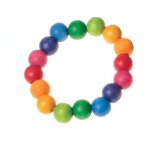 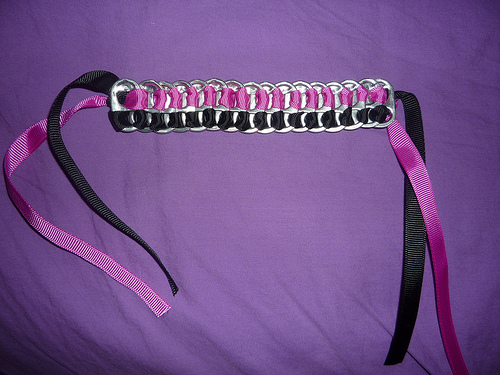 LATAS:-TRANSFORMAREMOS CON ELLAS INCINSIEROS Y CENICEROS
El precio será:
Ceniceros.: 1,00€.
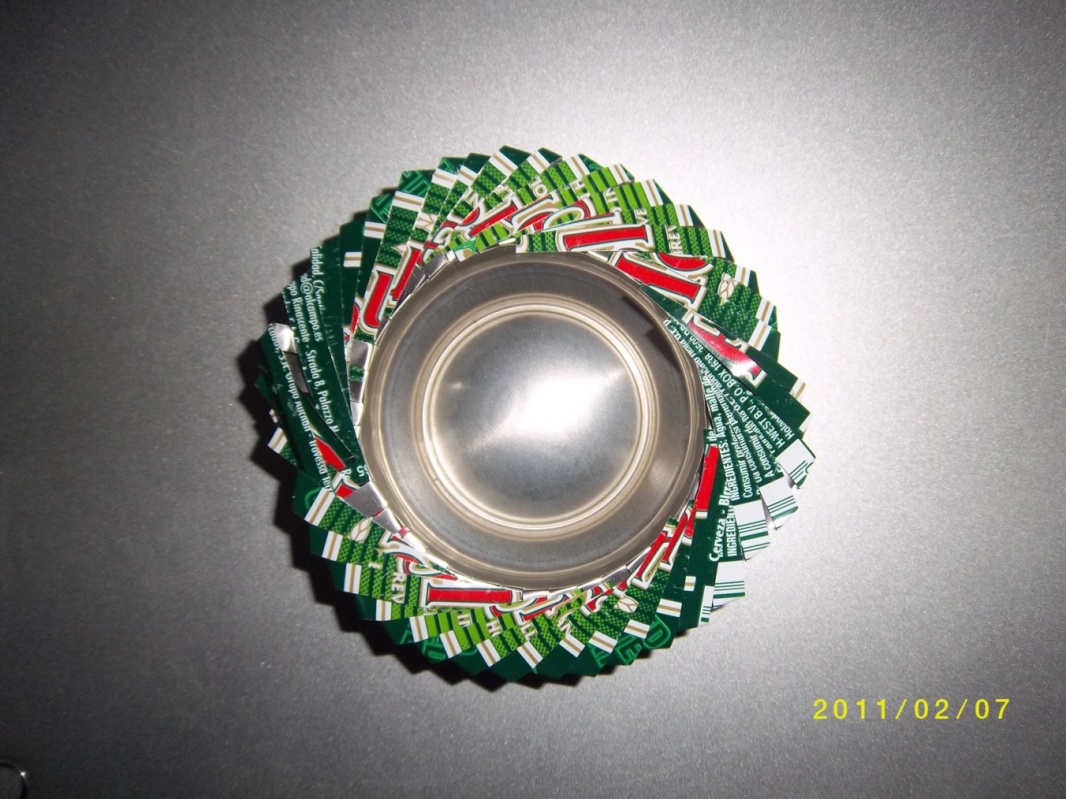 SUDOKUS Y CRUCIGRAMAS.
Los precios serán de 0.50 €cada librito de cada uno.
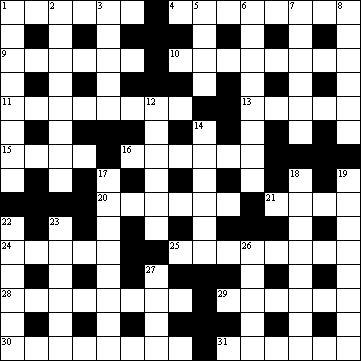 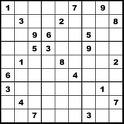 BOLAS DE ARROZ.
-Grandes y decoradas. 2€.
-Pequeñas y sin decorar. 1€.
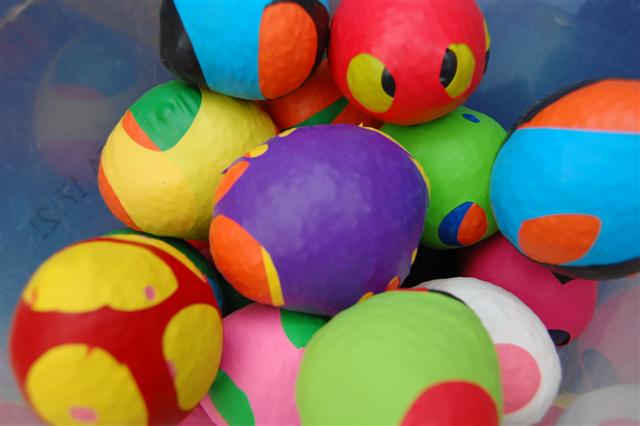 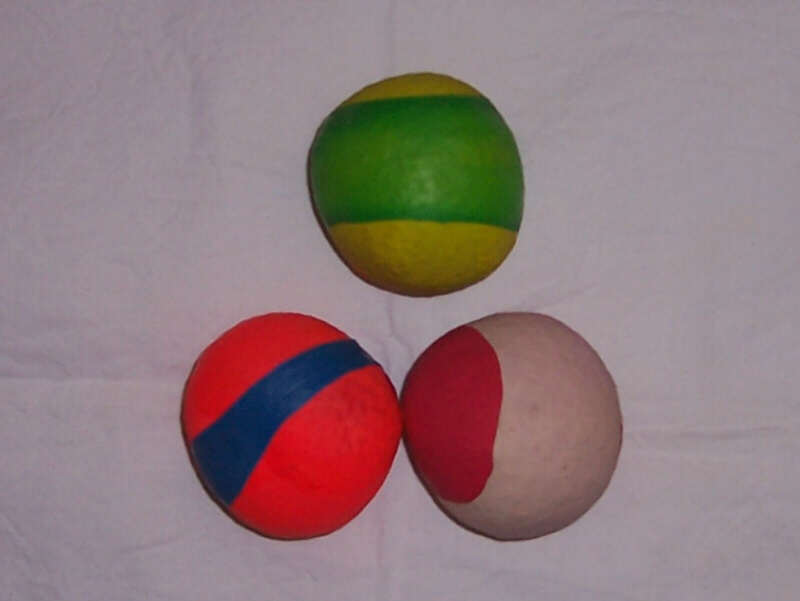 PRECIOS.
BROCHES
PULSERAS
CENICEROS
INCIENSEROS
SUDOKUS
CRUCIGRAMAS
BOLAS DE ARROZ